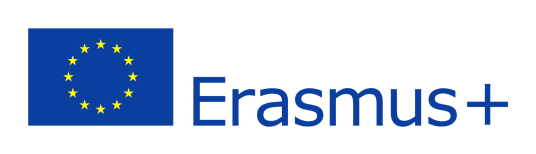 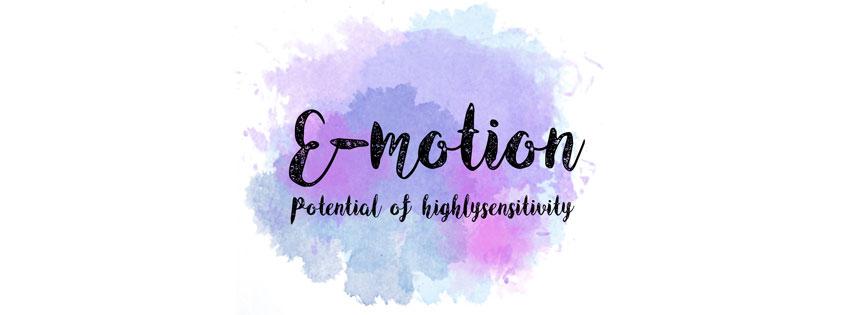 ШТО ЗНАЕМЕ ЗА ВИСОКАТА ЧУВСТВИТЕЛНОСТ
Психотерапевски пристап и работа со
 високо чувствителни деца
Што претставува Високата Чувствителност
Е вродена особина; 

Е особина која ја поседуваат 15-20% од популацијата; 

Главно се карактеризира со зголемен капацитет за примање и обработка на стимули од надворешното и внатрешното опкружување.
Што претставува Високата Чувствителност
Децата кои ја имаат и се развиваат со оваа особина а имаат корист од позитивните ефекти во опкружување кога е поддржувано и има емпатија , со мала веројатности за развој на анксиозност и депресија (Арон, 2010). 
	Спротивно на тоа, во средини, каде има агресија, недостаток на прифаќање и недостаток на поддршка или занемарување на емоционалните потреби, овие деца се повеќе склони кон афективни и пореметувања во однесувањето, во споредба со мнозинството кои немаат висока особина за чувствителност (Арон , 2010).
	Како заклучок, високата чувствителност само по себе не е нарушување, но во неповолни услови може да биде во корелација со потешкотии во менталното здравје.
Рана идентификација и превенција
Бидејќи карактеристиките на оваа особина влијаат врз сите својства на личноста на оние што ја претставуваат, важно е да се идентификуваат што е можно порано, по можност уште од раното детство.
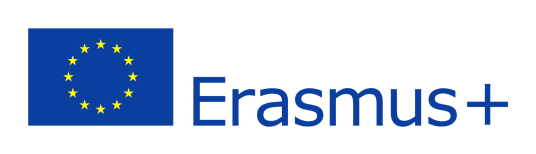 Чекори во терапевтскиот пристап на ВЧД
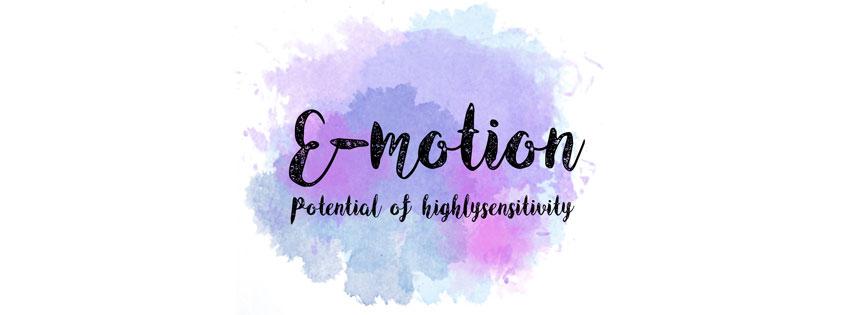 Високо чувствителните деца на терапија доаѓаат поради различни причини:
Афективни нарушувања;
Нарушувања во однесувањето;
Нарушувања во сонот;
Превенција преку емоционална поддршка за да се справат со транзиции во ситуации кои бараат новина: училиште, час, дом, социјална група.

	Како прво, терапевтските интервенции треба да имаат за цел да обезбедат простор за безбедност и спокојство, во кое детето ќе биде слушнато, потврдено и видено.
Чекори во терапевтскиот пристап на ВЧД
За помладите деца, експресивно-креативните пристапи се многу соодветни. Експресивно-креативните методи и техники можат успешно да се интегрираат во постапката за евалуација / истрага и психолошка интервенција при работа со високо чувствителни деца, како комплексни терапевтски модалитети на психолошка интервенција за разни видови на проблеми.
Користени Креативно-експресивни методи
Цртање;
Сликање;
Моделирање;
Колаж;
Филм и фотографија;
Производство на декоративни предмети;
Медитација;
Игри со песок;
Музика;
Танцување;
Метафора;
Театар;
Раскажување на приказни;
Поезија.
Креативни техники за цртање
Цели на користењето на графичкиот израз во процесот на евалуација: 

Нагласува некои аспекти кои се однесуваат на односите со детето;
Овозможува откривање на зони на конфликти, граници и врски; 
Симболично откривање на  средствата за комуникација и односите помеѓу членовите на семејството;
Создава слика каде до израз доаѓаат родителските вештини.
Креативни техники за цртање
Проценка на децата со употреба на техники за цртање
	Тестот за семејно цртање е еден од најпопуларните проектни методи за проценка на детето и семејството. Ви овозможува да знаете како се однесува детето со членовите на неговото семејство. 
	Методот има комплексен протокол за толкување, кој е овозможува да се дијагностицира природата на проблемот со кој се соочува детето.
	Деталите како што се распоредување на ликовите во просторот, нивната големина, нивните карактеристики, изразите на лицето, деталите за облеката, користените бои, пропустите овозможуваат детална анализа на семејната организација и реалните чувства и ставови што ги има детето за други, можни индикативни елементи на нарушување, емоционални блокади, приврзаност помеѓу членовите на семејството, инхибиции или чувство на девалвација.
Креативни техники за цртање
Цели на користењето на графичкиот израз како метод на интервенција:
создадете промена;
да се идентификуваат креативни решенија за проблемите нагласени од евалуацијата;
да се поттикне свесност и промена;
Да се создадат нови начини на комуникација и интеракција;
да се модифицираат проблематичните однесувања;
да изразуваат емоции и чувства како форма на оригинален контакт.
Креативни техники за цртање
Метод на интервенција користејќи техники на цртање 
	Семејно графичко моделирање (техника прилагодена од Вирџинија Сатир / Дејвид Кантор и Фред Дул) е техника која се користи за да се потенцира перцепцијата на детето за тоа како се организира семејството.
	 Стратегијата се користи  така што детето треба да замисли и да нацрта на лист хартија како би изгледал семејнот модел, да му биде дозволено да ги претставува своите членови на која било позиција. Може да се искористи за да се определи сегашниот момент, или за тој да замисли идеален модел на своето семејство.
	 Начинот на поставување на ликовите (понекогаш надредениот), растојанието помеѓу нив, точките на допир, телесното држење и целокупната слика на скулптурата овозможуваат проценка на семејните улоги, граници, како тие ги перцепираат другите членови.
Колаж. Евалуација и интервенција
Цели при користење на колажот во процесот на евалуација на детето:
Ја олеснува изложеноста на проблемот - визија за проблемот;
Покажува како детето се идентификува со одредени претстави;
Го олеснува изразувањето на конструктивни начини на психички или релациони конфликти;
нуди пристап до внатрешниот индивидуален универзум.
Колаж
Проценка на детето кога работи со колаж
	Сликата на проблемот вклучува правење колаж на слики, фотографии и предмети кои, заедно, симболично репродуцираат слика за проблемот со кој се соочува детето.
	
	Пренесување на проблемот во слика може да генерира нови агли на анализа, свесност или дополнителни механизми за да се идентификуваат причините кои доведуваат до појавување на проблем.
Колаж
Цели за користењето на колажот во процесот на интервенција: 
овозможува екстернализација на проблемот и ја активира улогата на набудувач;
Го олеснува креативното идентификување на решенија при решавање на проблемот;
овозможува да се активираат некои нерешени трауми.
Колаж
Метод на интервенција со користење на колаж
	Колаж за реструктуирање - креативно решавање на проблеми - вклучува правење прогресивен колаж, од левата страна на листот хартија, каде што се симболизира проблемот, до десната страна на листот хартија, каде што се развива, со помош на слики, кон решавање.
	Детето може да избере фантастичен начин да го реши. Во анализата, тој ќе им даде конкретно значење на избраните решенија (пр. „Добрата самовила“ може да послужи како претставник во реалноста).
Вклучување на родителите во процесот на терапија
Како сложен начин на интегративен пристап до семејството, експресивно-креативните методи и техники можат да ги минимизираат или елиминираат свесните блокади. И се овозможува пристап до несвесната содржина и се олеснува  длабинската анализа на односот помеѓу членовите и проблемите што се појавуваат во семејната интеракција.
Вклучување на родителите во процесот на терапија
Family intervention method using drawing techniques
	 Грмушка од рози е техника организирана во две фази.
	Во првата фаза, со помош на водени слики, од членовите на семејството се бара да се замислат во форма на грмушка од рози и да се претставуваат себеси на лист хартија, со сите лични детали што можат да ги замислат. Целта на оваа фаза е да им помогнеме на членовите на семејството да се дефинираат и да се претстават со својата индивидуалност, да допрат до нивните граници, нивниот личен простор и да го изнесат на површина, преку симболите - чувства, емоции, внатрешни конфликти и сл. нивните сензации. и нивните перцепции. Начинот на кој секој член се претставува и се опишува себеси му овозможува да стапи во контакт со себе и ги става другите членови на семејството во контакт со идентитетот на секој од нив.
	Во втората фаза, на обичен лист хартија, членовите на семејството се поканети да го претставуваат семејството овој пат во форма на грмушка од рози, секој од нив претставува цвет или букет во соодветната грмушка. Ова го прави преминот од индивидуална во консензуална, со што ги поканува членовите да си дозволат едни на други простор во заеднички контекст.
Заклучок
Како и да е, високо чувствителните деца немаат специјални или премногу различни потреби од повеќето деца.

	За да растат здраво, најважно е да бидат видени, разбрани, прифатени, докажани, да се почитува нивниот ритам на живеење, да не се под притисок и да се чувствуваат емоционално сигурни во непосредната средина (семејство, врсници, пријатели).
REFERENCES
Aron, E. (1999). The highly sensitive person’s workbook. New York: Broadway books
Aron, E. (2004). The highly sensitive child.
Aron, E. (2012). The highly sensitive person. Revised edition. New York: Citadel press
Aron, E. N. (2010). Psychotherapy and the highly sensitive person. New York: Routledge
Kibe, C. (2019). Environmental effects on highly sensitive children (HSC): Implications of differential susceptibility theory. Ochanomizu University Institute for Education and Human Development
Mitrofan, I., Petre, L.M. Artgenograma. Diagnoza și terapia unificatoare transgenerațională. Colecția Alma Mater, Editura Sper, București, 2013
Oaklander,V. Ferestre către copiii noștri. Editura Herald, București, 2013 
Pluess, M., & Belsky, J. (2010). Differential susceptibility to parenting and quality child care. Developmental Psychology, 46(2), 379-390. doi: 10.1037/a0015203
Satir, V. Arta de a făuri oameni. Editura Trei, București, 2010